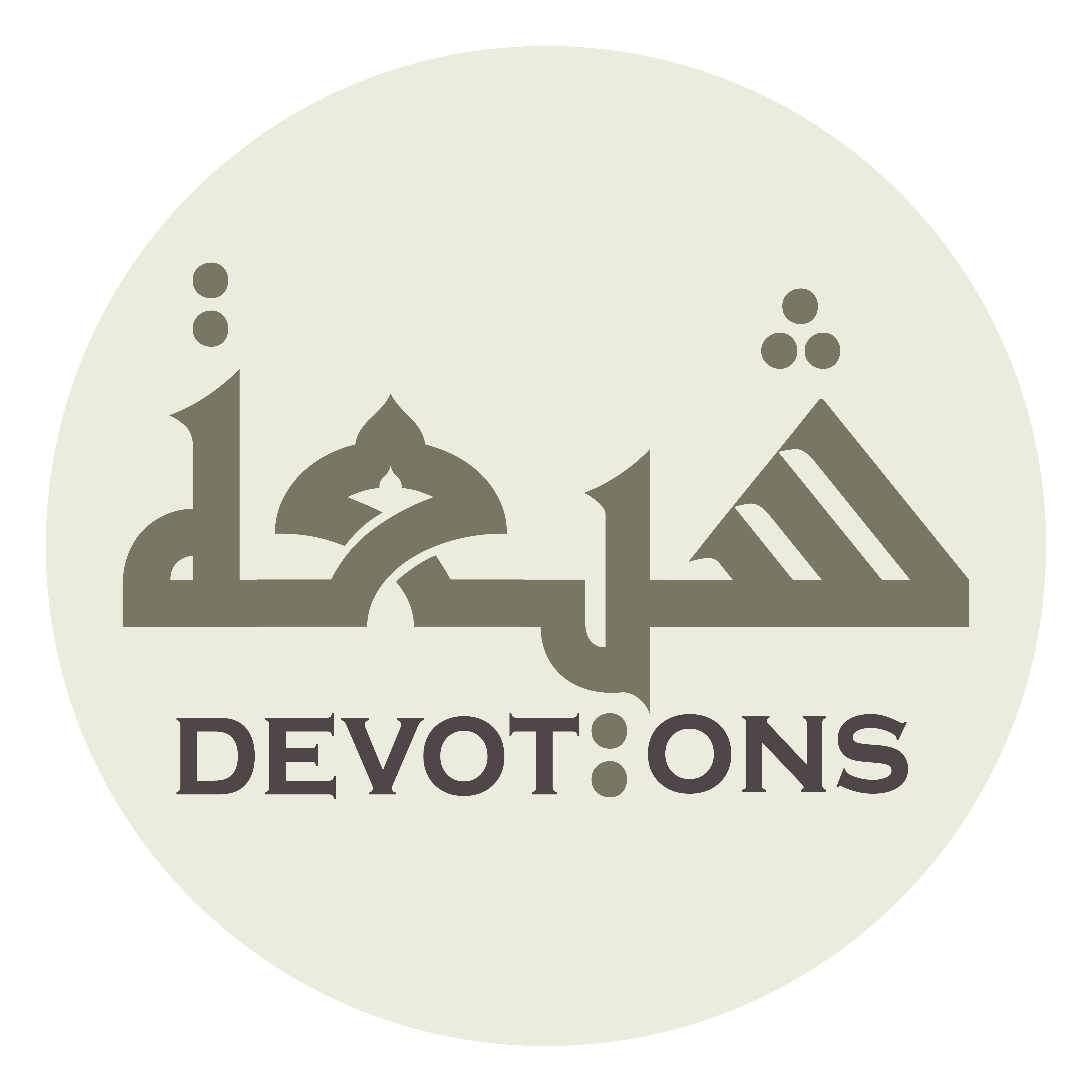 Dua before meals
اَللَّهُمَّ اِنِّيْ اَسْئَلُكَ فِيْ اَكْلِيْ وَ شُرْبِيْ السَّلاَمَةَ مِنْ وَعْكَهِ
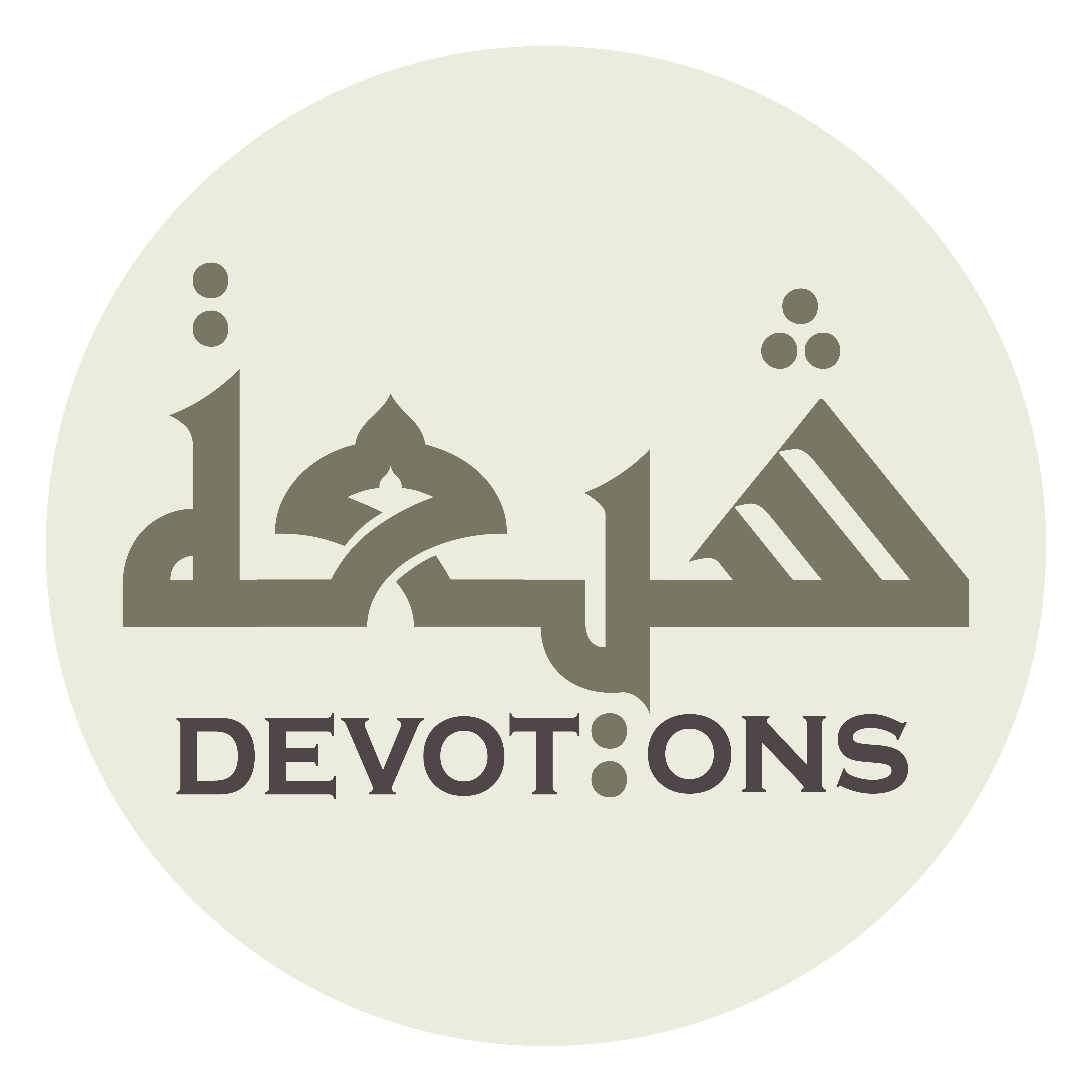 بِسْمِ اللَّـهِ الرَّحْمَـٰنِ الرَّحِيمِ

bismillāhir raḥmanir raḥīm

In the name of Allah, the Beneficent, the Merciful.
Dua before meals
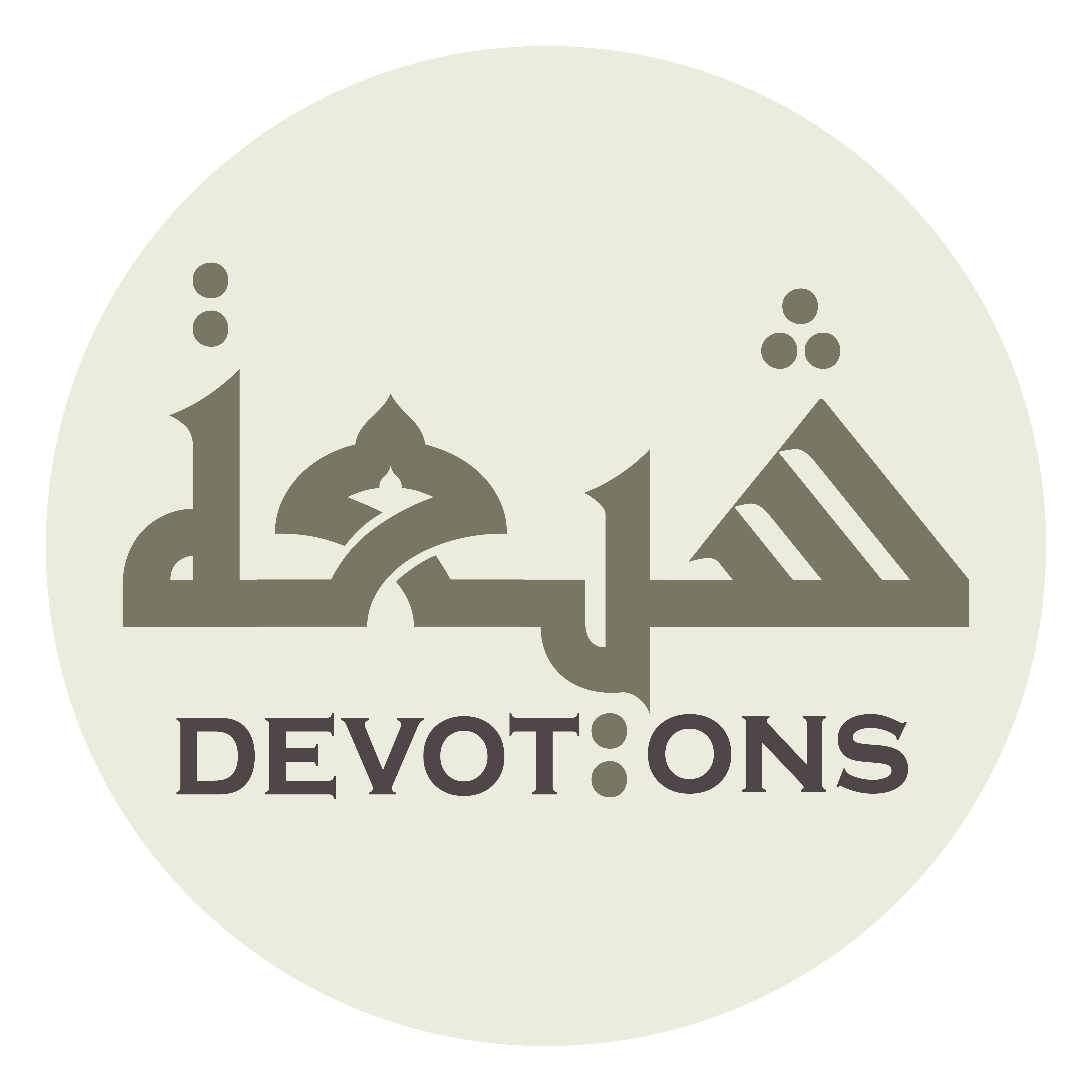 اَللَّهُمَّ صَلِّ عَلَى مُحَمَّدٍ وَ آلِ مُحَمَّدٍ

allāhumma ṣalli `alā muḥammadin wa āli muḥammad

O Allah, bless Muhammad and his family.
Dua before meals
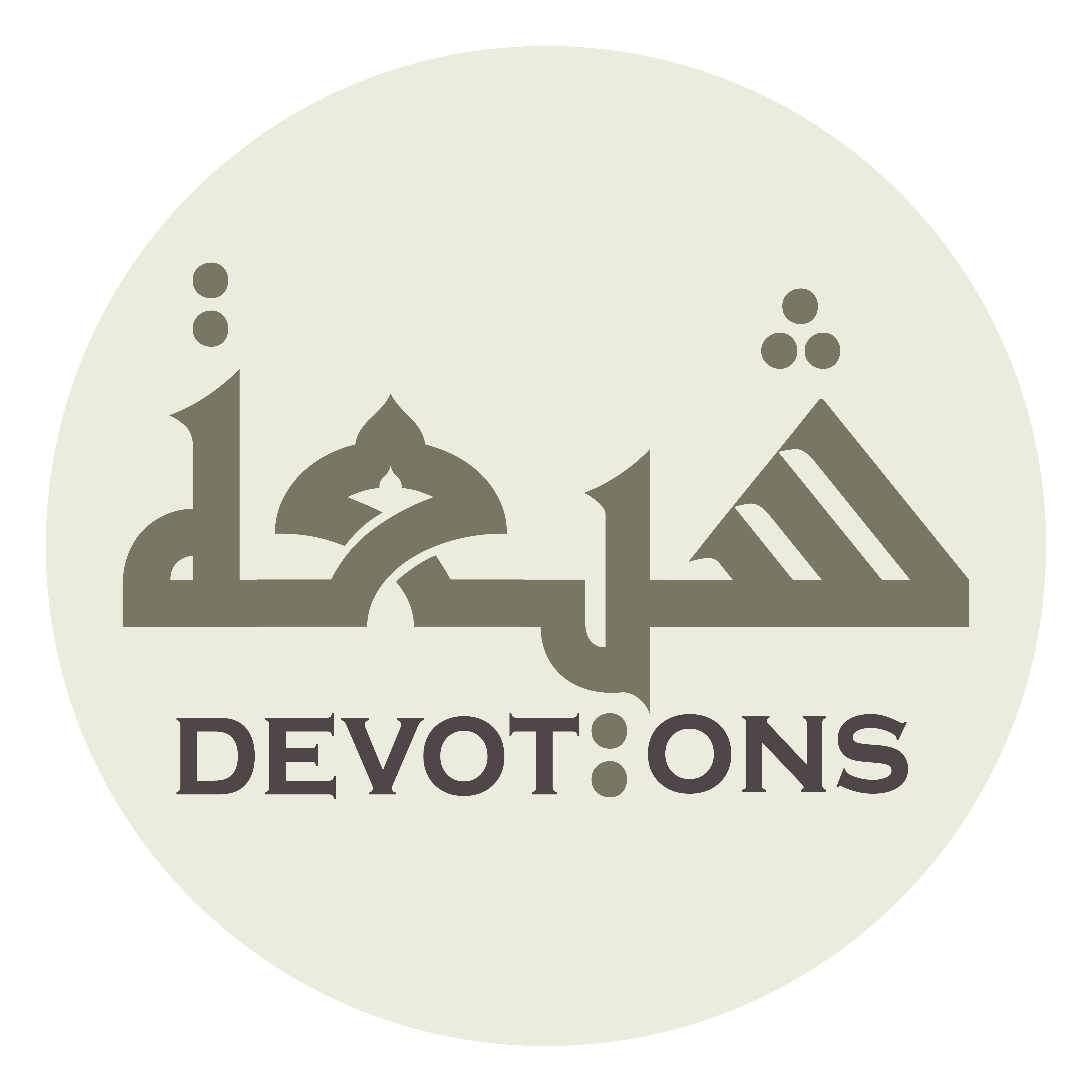 اَللَّهُمَّ اِنِّيْ اَسْئَلُكَ فِيْ اَكْلِيْ وَ شُرْبِيْ السَّلاَمَةَ مِنْ وَعْكَهِ

allāhumma innī as-aluka fī aklī wa shur-bis salāmata min wa`kah

O Allah, I ask You, in my eating and drinking, safety from illness,
Dua before meals
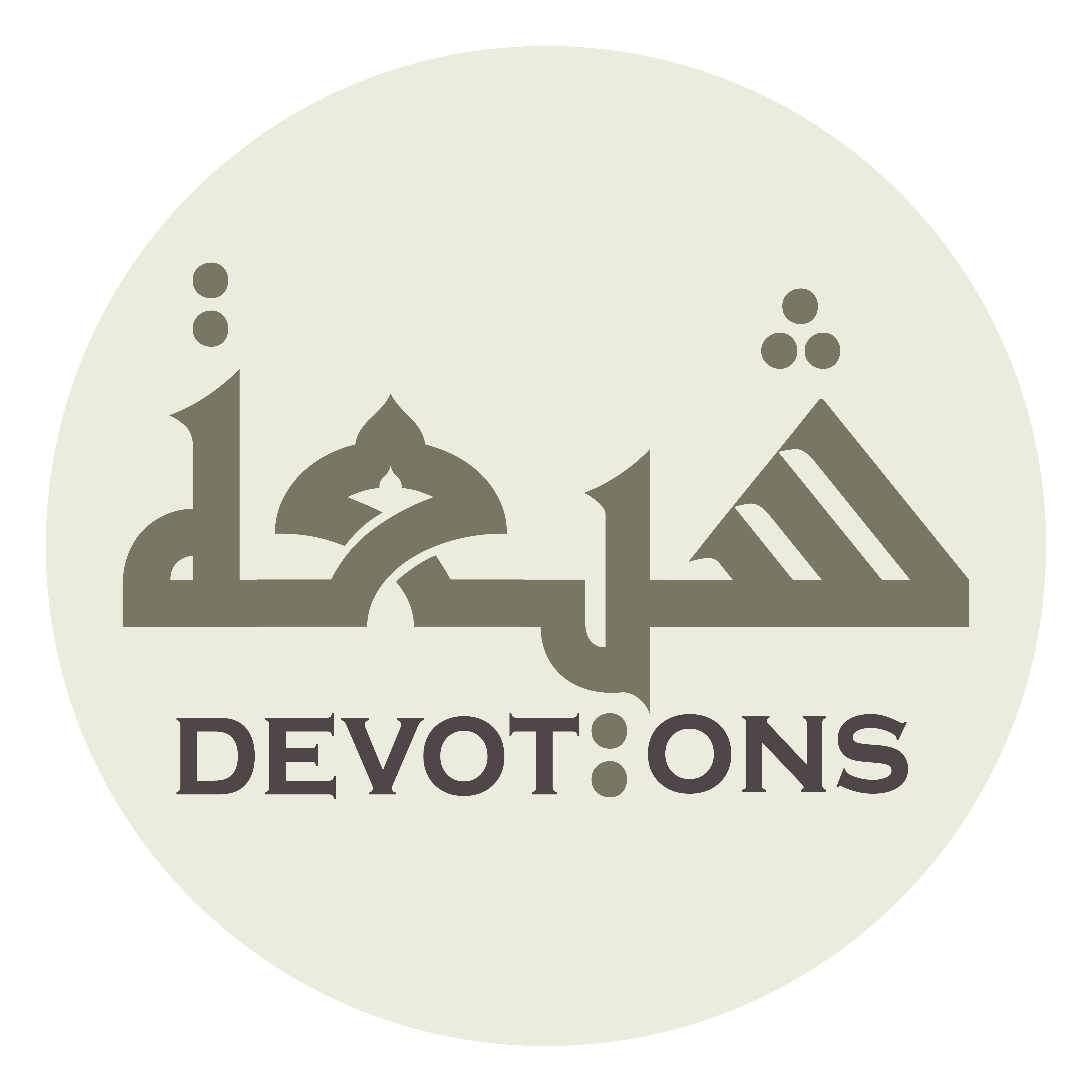 وَ الْقُوَّةَ بِهِ عَلَى طَاعَتِكَ

wal quwwata bihi `alā ṭā`atik

and strength from it to obey You
Dua before meals
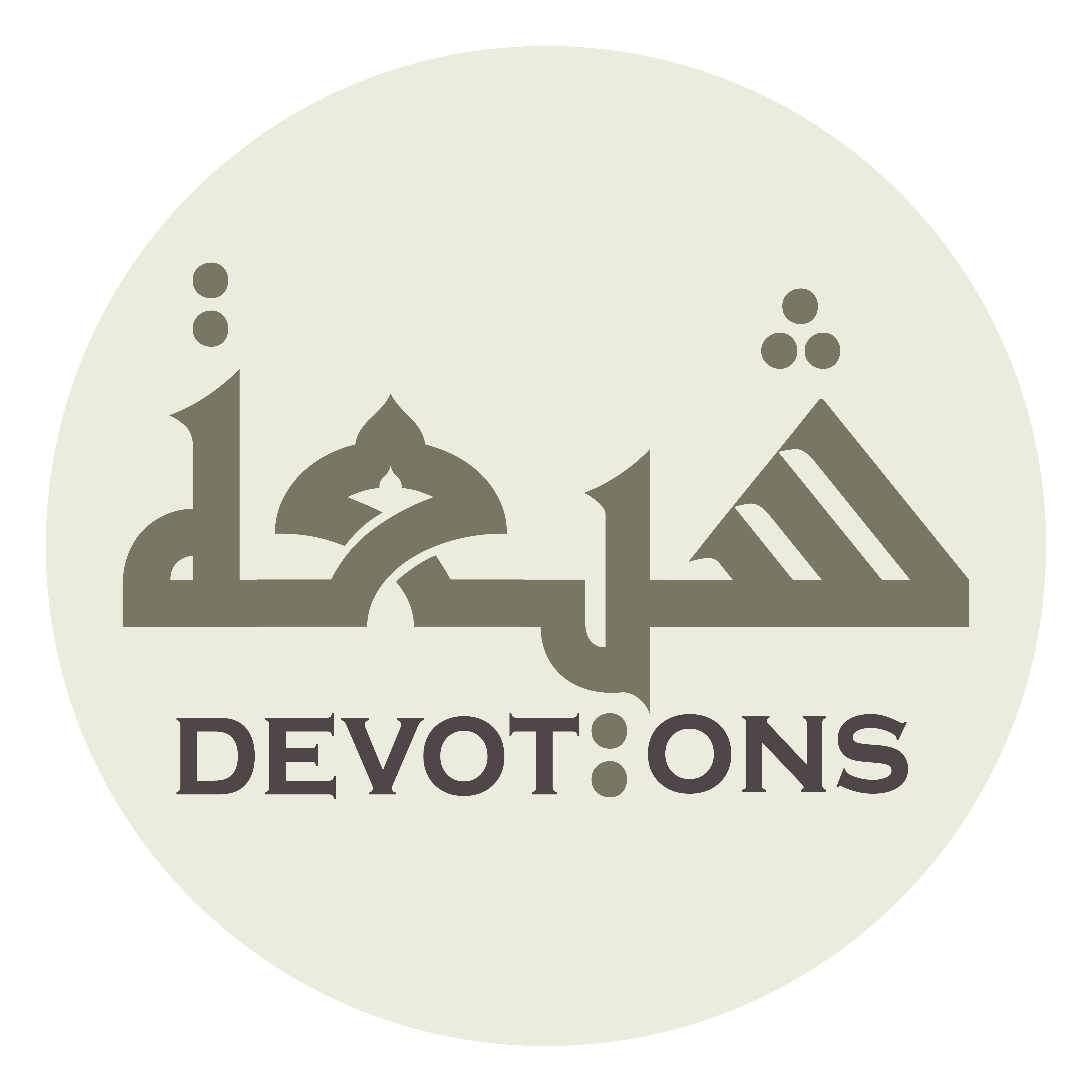 وَ ذِكْرِكَ وَ شُكْرِكَ

wa dhikrika wa shukrik

and remember You and be thankful to You,
Dua before meals
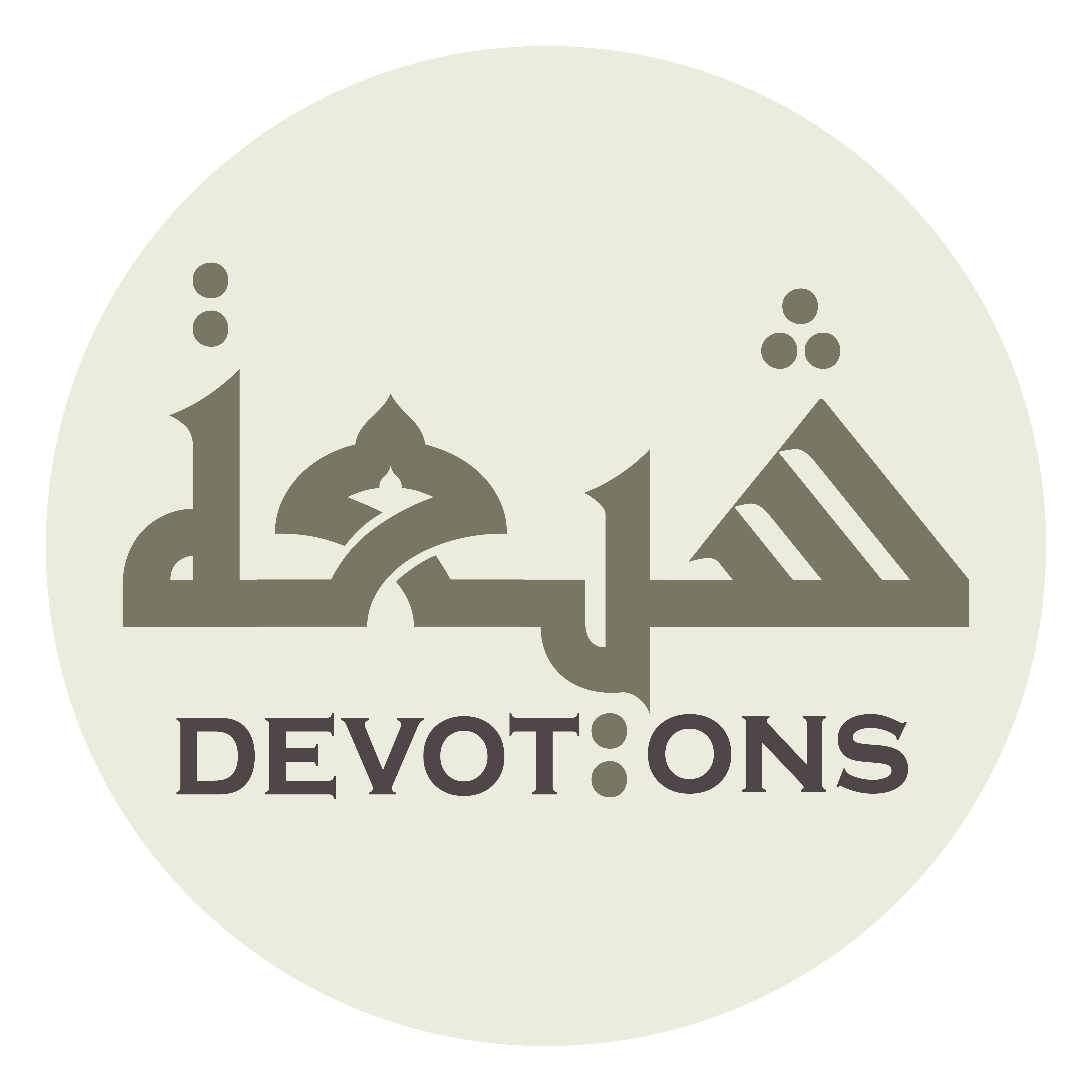 فِيْمَا اَبْقَيْتَهُ فِيْ بَدَنِيْ

fīmā abqaytahu fī badanī

as long as it remains in my body,
Dua before meals
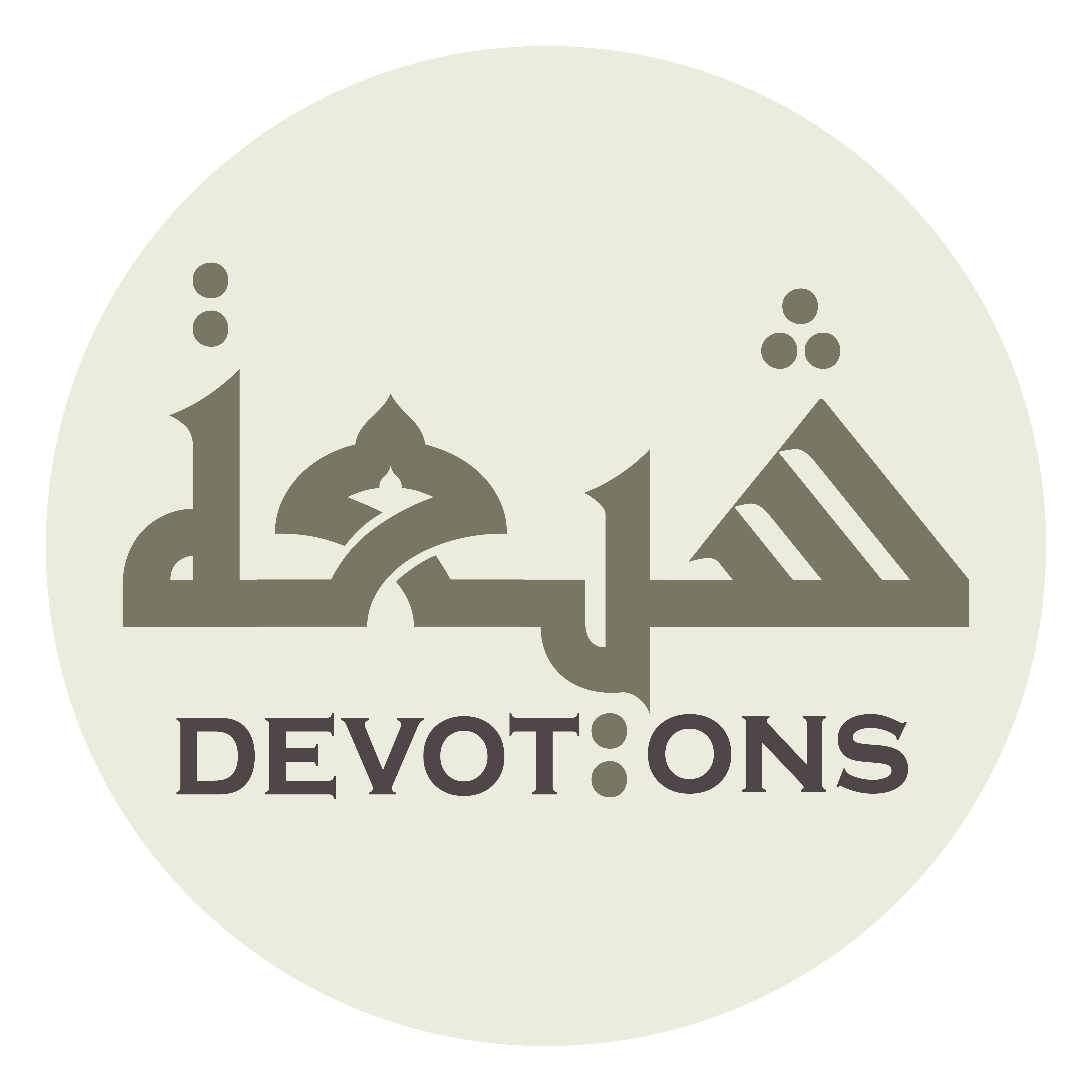 وَ اَنْ تَشَجِّعْنِيْ بِقُوَّتِهَا عَلَى عِبَادَتِكَ

wa an tashajji`nī biquwwatihā `alā `ibādatik

and through its strength encourage me towards Your worship
Dua before meals
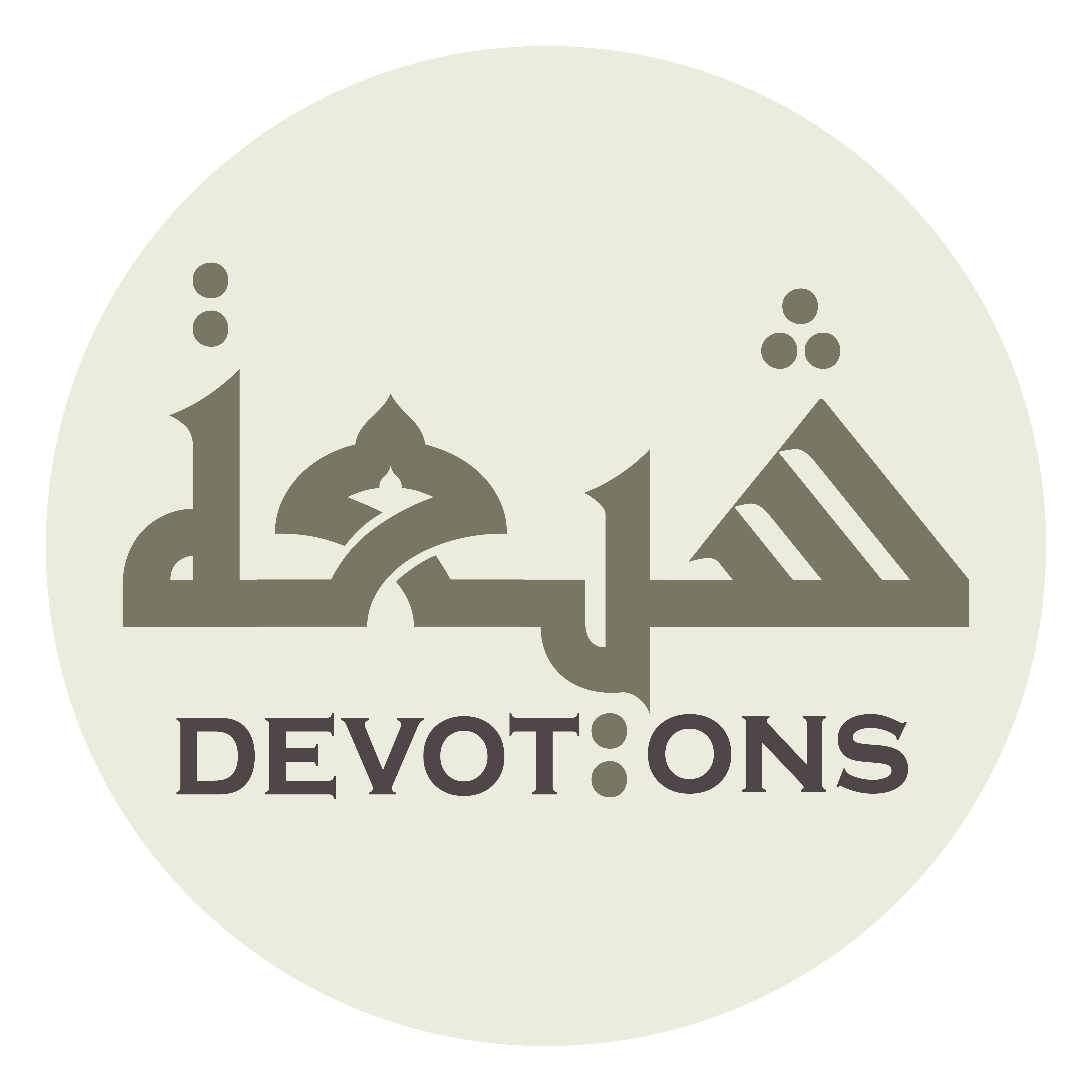 وَ اَنْ تُلْهِمَنِيْ حُسْنَ التَّحْرِرِ مِنْ مَعْصِيَتِكَ

wa an tulhimanī ḥusnat taḥriri min ma`ṣiyatik

and inspire me to refrain from Your disobedience.
Dua before meals